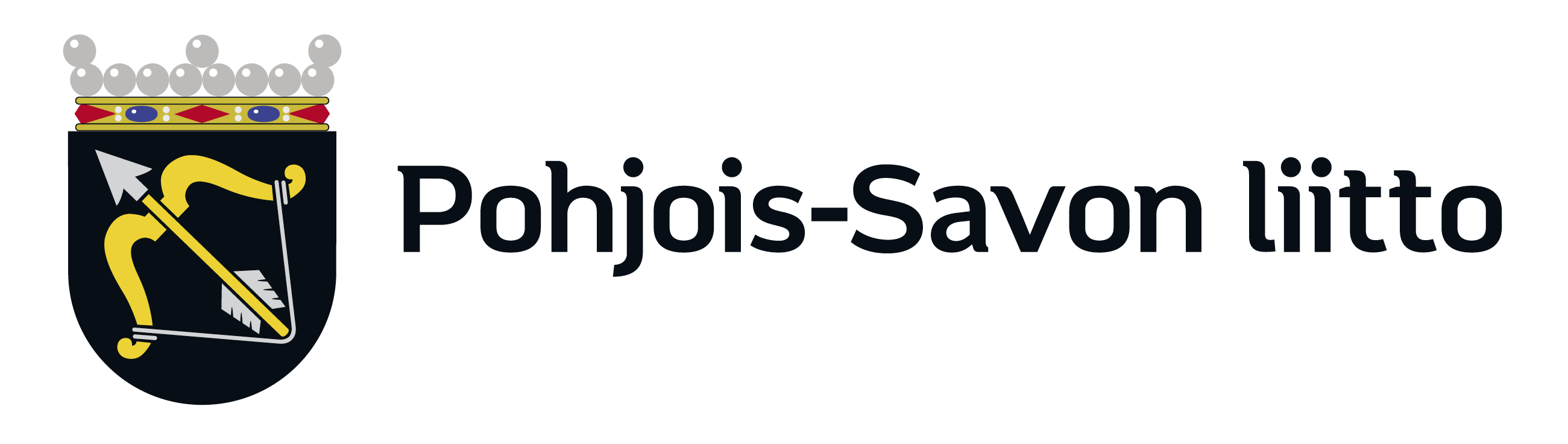 Valmistuneet asunnot ja vapaa-ajan asuinrakennukset Pohjois-Savossa v. 2010–2023 sekä 1980–2009
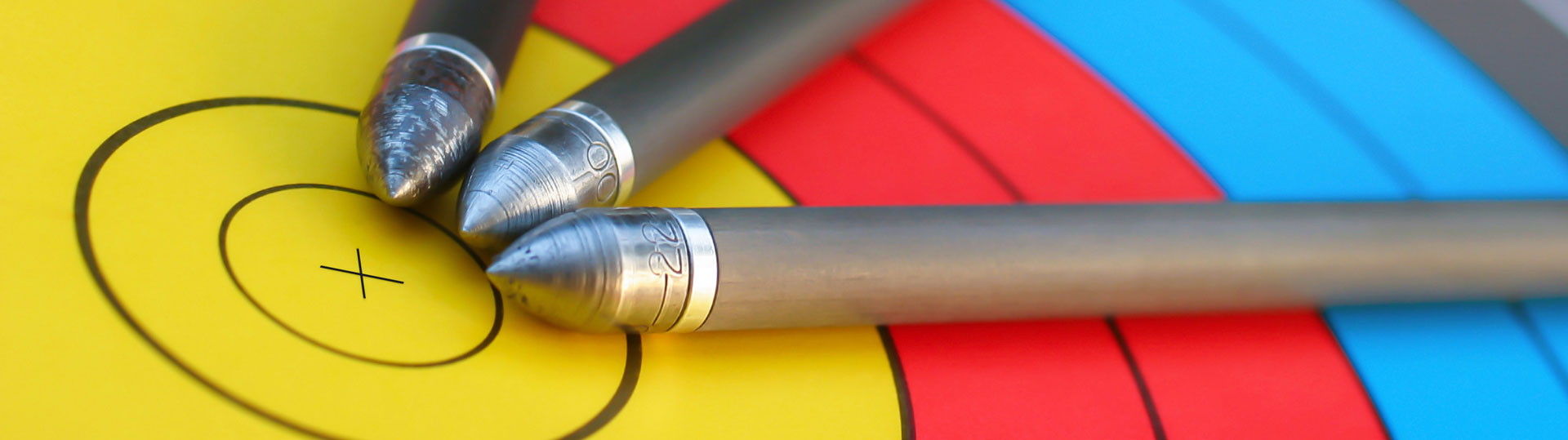 HUOM! Vuodesta 2010 alkaen asuntotuotantotiedot eivät ole täysin vertailukelpoisia aiempiin vuosiin nähden rakennusluokituksen uudistuksen vuoksi. Vuodesta 2010 alkaen tilastossa on käytössä Rakennusluokitus 2018. Luokkien nimet on muutettu Rakennusluokitus 2018 -jaottelun mukaisiksi koko tilastohistorian ajalta, jolloin luokkien sisällöissä voi vuosina 1980–2009 olla poikkeavuuksia.
Lähde: Tilastokeskus (vuodet 2010–2023 erillistilaus, vuodet 1980–2009 Altika-tietokanta)
Valmistuneet asunnot Pohjois-Savossa v. 2010–2011
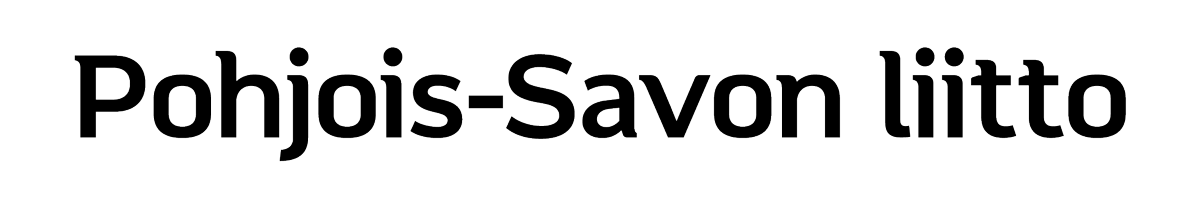 Lähde: Tilastokeskus, erillistilaus
Valmistuneet asunnot Pohjois-Savossa v. 2012–2013
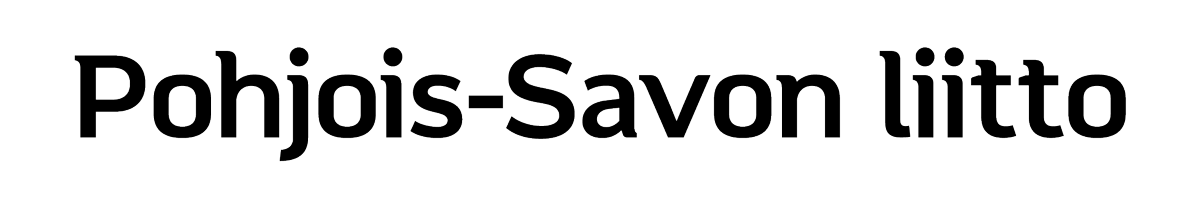 Lähde: Tilastokeskus, erillistilaus
Valmistuneet asunnot Pohjois-Savossa v. 2014–2015
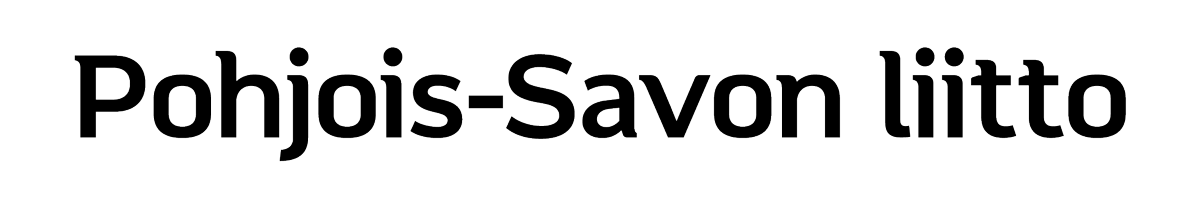 Lähde: Tilastokeskus, erillistilaus
Valmistuneet asunnot Pohjois-Savossa v. 2016–2017
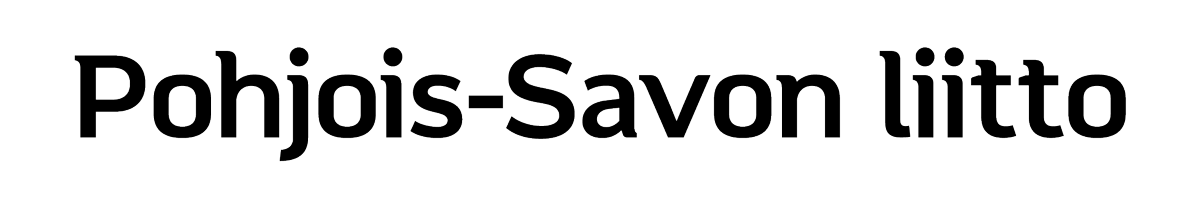 Lähde: Tilastokeskus, erillistilaus
Valmistuneet asunnot Pohjois-Savossa v. 2018–2019
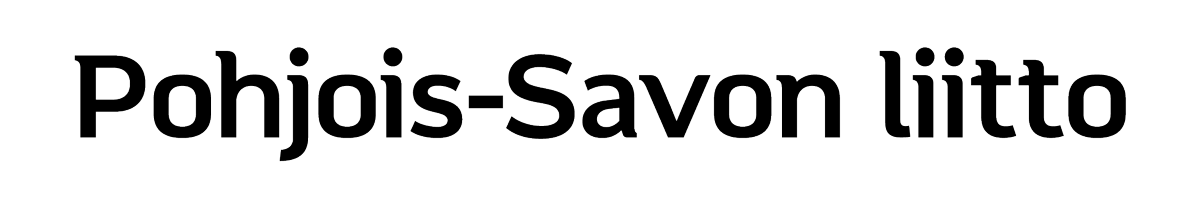 Lähde: Tilastokeskus, erillistilaus
Valmistuneet asunnot Pohjois-Savossa v. 2020–2021
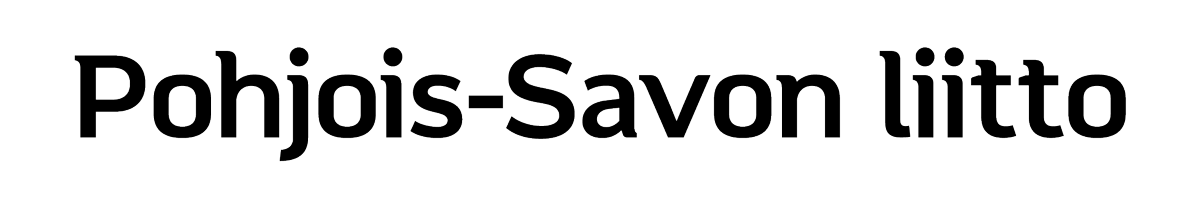 Lähde: Tilastokeskus, erillistilaus
Valmistuneet asunnot Pohjois-Savossa v. 2022–2023
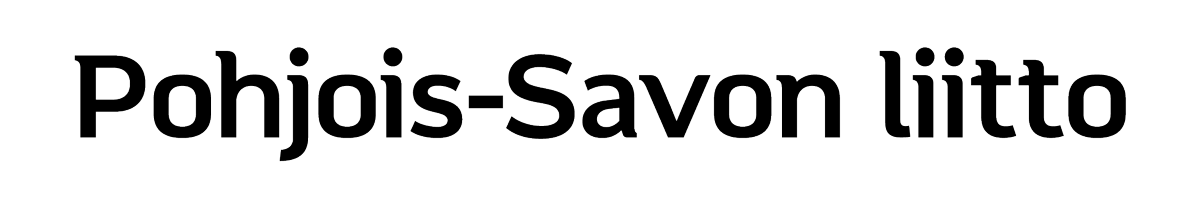 Lähde: Tilastokeskus, erillistilaus
Valmistuneet asunnot koko maassa v. 2010–2023
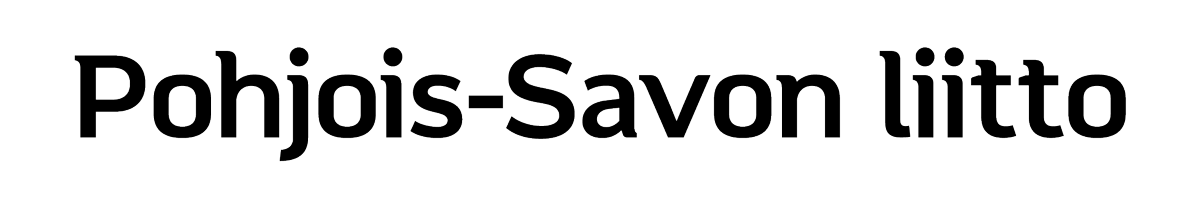 Lähde: Tilastokeskus, Rakennus- ja asuntotuotanto. Pientalot sisältävät omakotitalot, paritalot ja rivitalot. Asuntolarakennuksia ovat esimerkiksi oppilaitosten asuntolat. Erityisryhmien asuinrakennukset sisältävät asuinrakennukset, joissa on poikkeuksellisia tila- ja varusteratkaisuja ja joissa on tarjolla palveluasumista tai tehostettua palveluasumista.
Pohjois-Savossa valmistuneet asunnot ja kesämökit 1/2
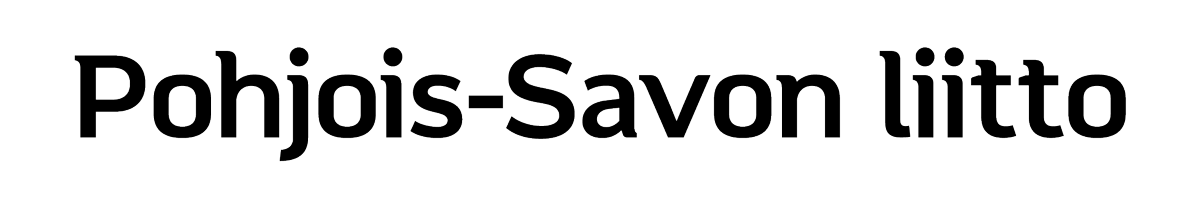 Iisalmessa valmistuneet asunnot ja kesämökit 1/2
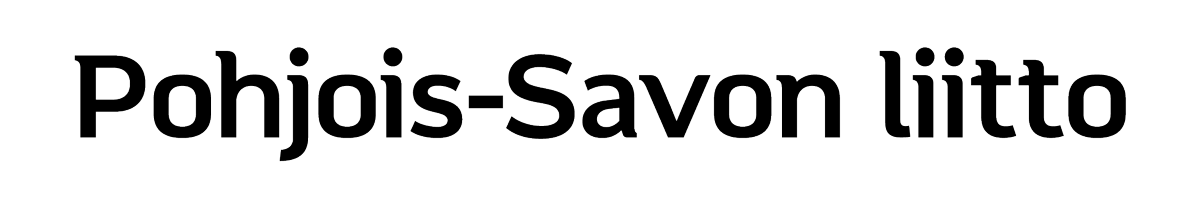 Joroisissa valmistuneet asunnot ja kesämökit 1/2
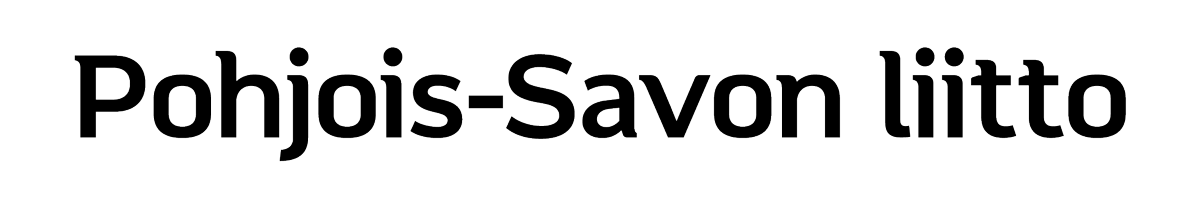 Lähde: Tilastokeskus, erillistilaus
Kaavilla valmistuneet asunnot ja kesämökit 1/2
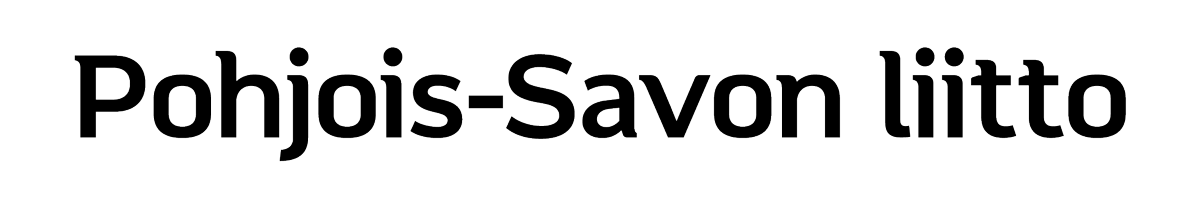 Keiteleellä valmistuneet asunnot ja kesämökit 1/2
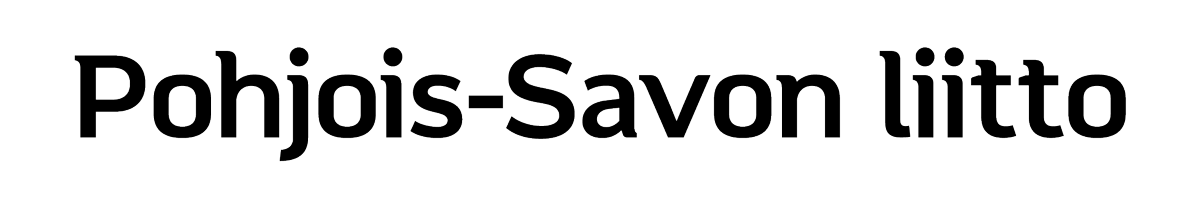 Kiuruvedellä valmistuneet asunnot ja kesämökit 1/2
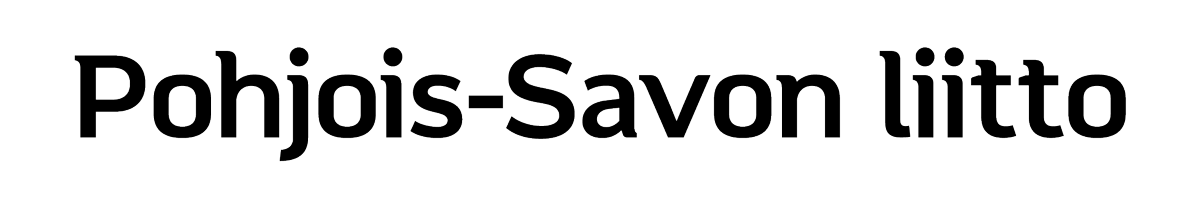 Kuopiossa valmistuneet asunnot ja kesämökit 1/2
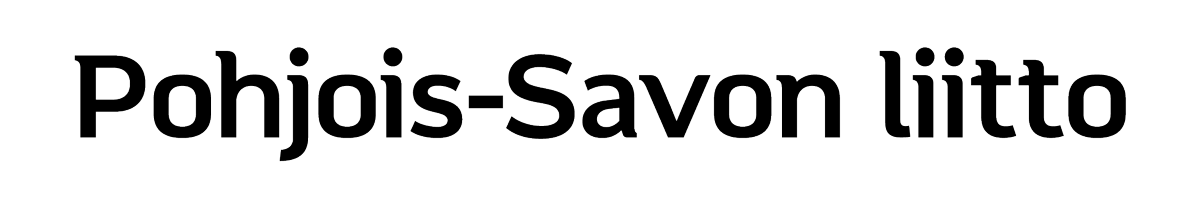 Lapinlahdella valmistuneet asunnot ja kesämökit 1/2
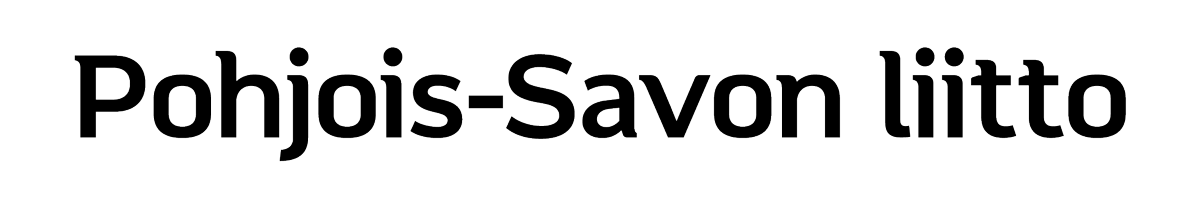 Leppävirralla valmistuneet asunnot ja kesämökit 1/2
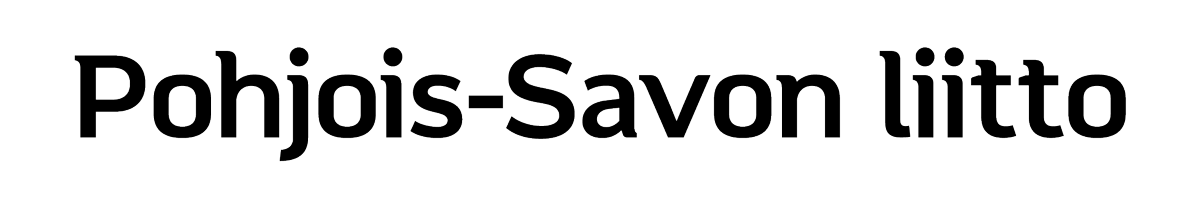 Pielavedellä valmistuneet asunnot ja kesämökit 1/2
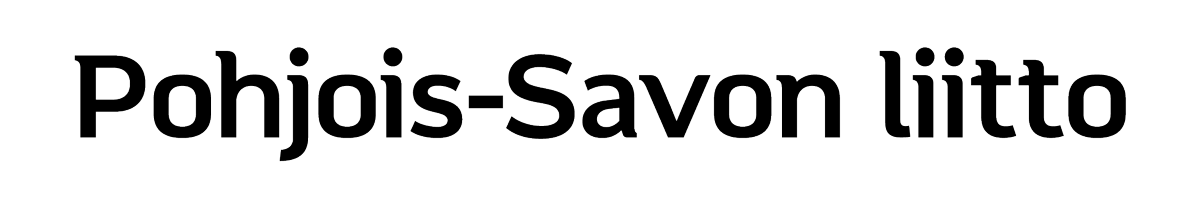 Rautalammilla valmistuneet asunnot ja kesämökit 1/2
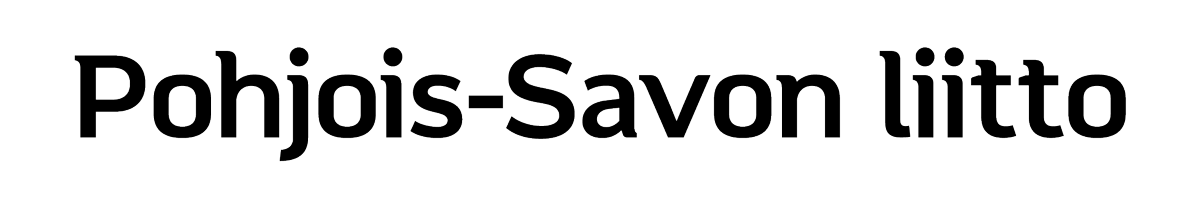 Rautavaaralla valmistuneet asunnot ja kesämökit 1/2
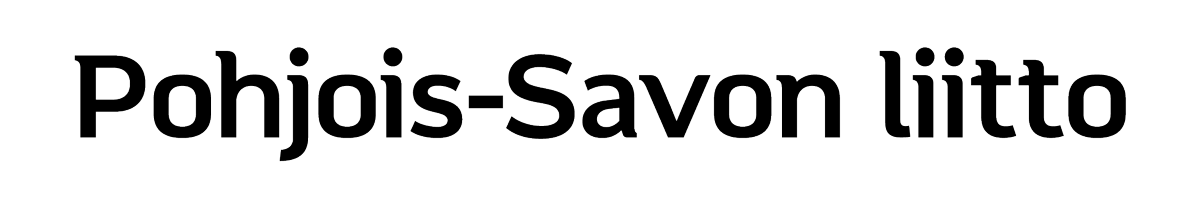 Siilinjärvellä valmistuneet asunnot ja kesämökit 1/2
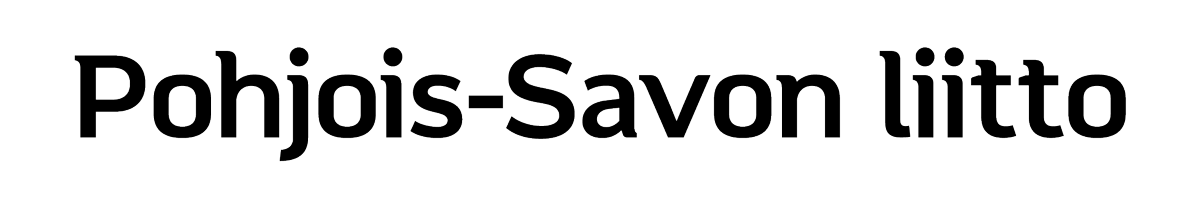 Sonkajärvellä valmistuneet asunnot ja kesämökit 1/2
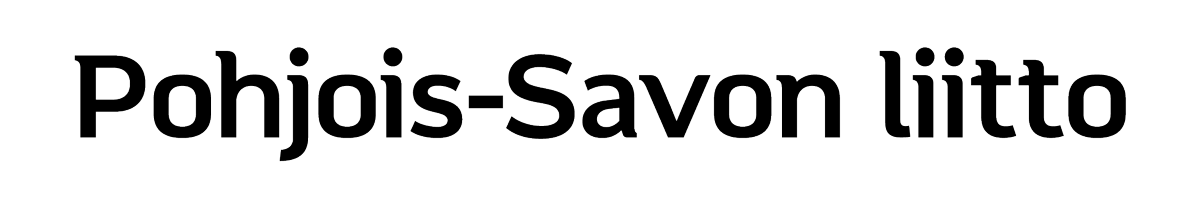 Suonenjoella valmistuneet asunnot ja kesämökit 1/2
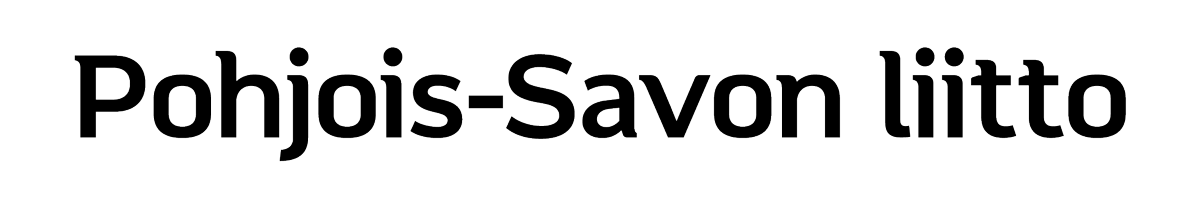 Tervossa valmistuneet asunnot ja kesämökit 1/2
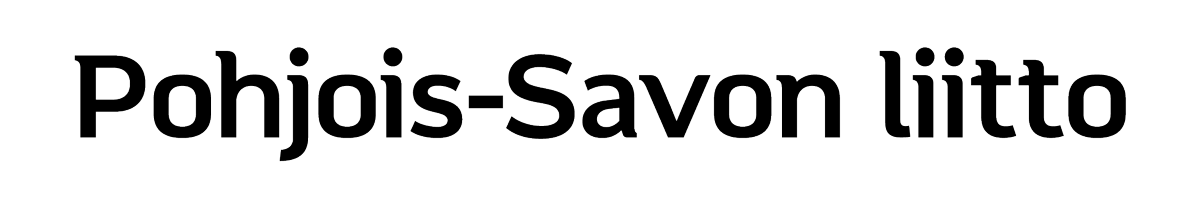 Tuusniemellä valmistuneet asunnot ja kesämökit 1/2
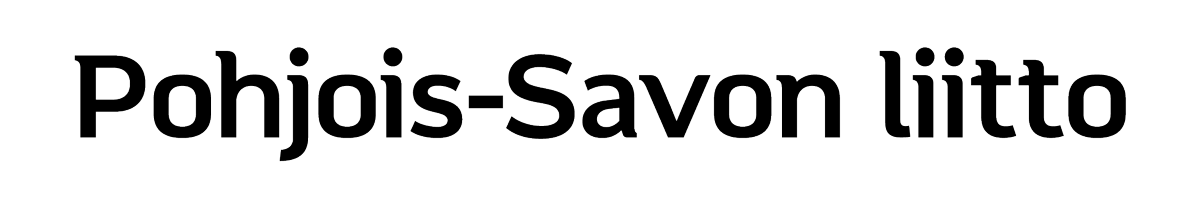 Varkaudessa valmistuneet asunnot ja kesämökit 1/2
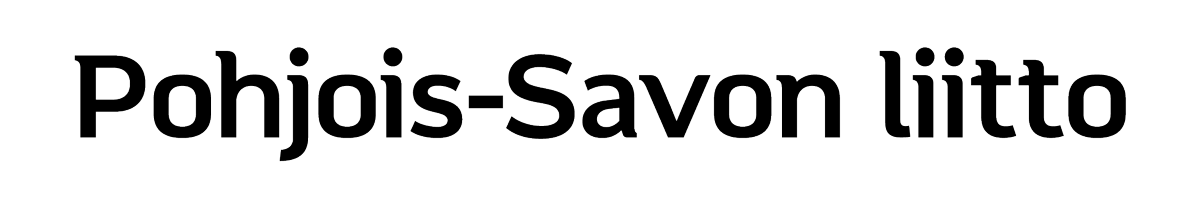 Vesannolla valmistuneet asunnot ja kesämökit 1/2
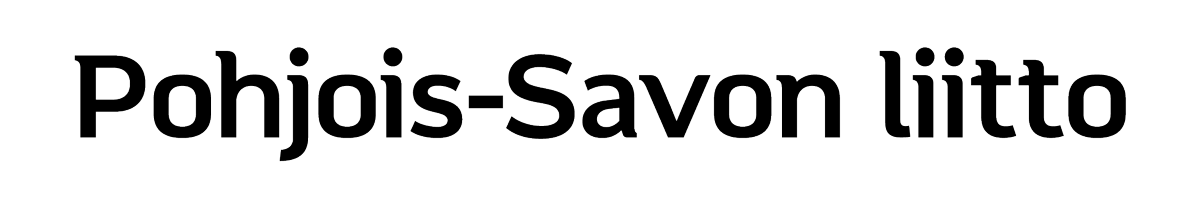 Vieremällä valmistuneet asunnot ja kesämökit 1/2
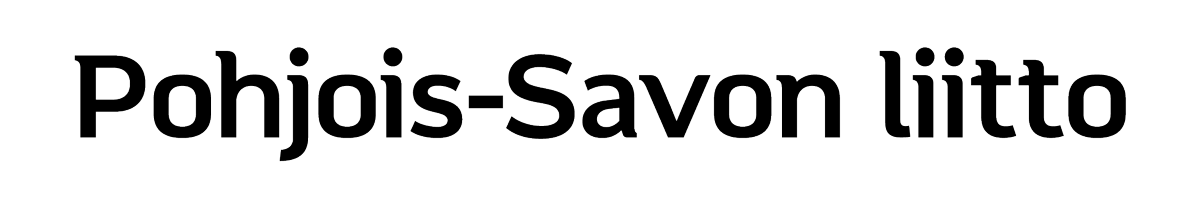 Pohjois-Savossa valmistuneet asunnot ja kesämökit 2/2
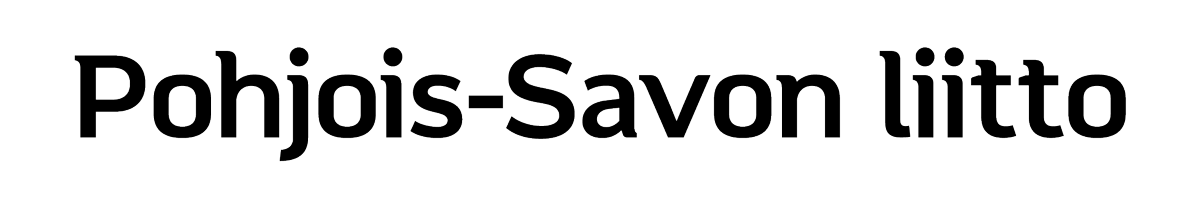 HUOM! Vuodesta 2010 alkaen asuntotuotantotiedot eivät ole täysin vertailukelpoisia aiempiin vuosiin nähden rakennusluokituksen uudistuksen vuoksi. Vuodesta 2010 alkaen tilastossa on käytössä Rakennusluokitus 2018. Luokkien nimet on muutettu Rakennusluokitus 2018 -jaottelun mukaisiksi koko tilastohistorian ajalta, jolloin luokkien sisällöissä voi vuosina 1980–2009 olla poikkeavuuksia.
Lähde: Tilastokeskus (vuodet 2010–2023 erillistilaus, vuodet 1980–2009 Altika-tietokanta)
Iisalmessa valmistuneet asunnot ja kesämökit 2/2
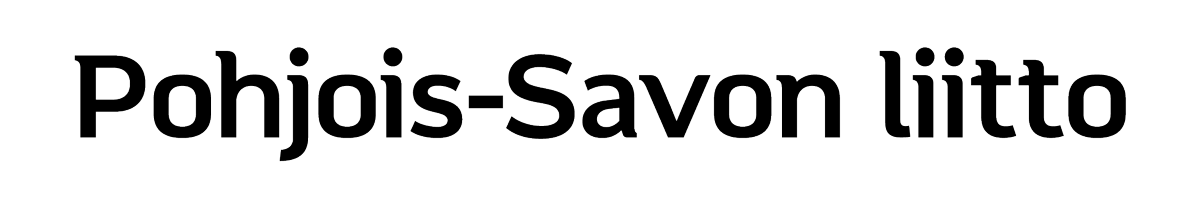 HUOM! Vuodesta 2010 alkaen asuntotuotantotiedot eivät ole täysin vertailukelpoisia aiempiin vuosiin nähden rakennusluokituksen uudistuksen vuoksi. Vuodesta 2010 alkaen tilastossa on käytössä Rakennusluokitus 2018. Luokkien nimet on muutettu Rakennusluokitus 2018 -jaottelun mukaisiksi koko tilastohistorian ajalta, jolloin luokkien sisällöissä voi vuosina 1980–2009 olla poikkeavuuksia.
Lähde: Tilastokeskus (vuodet 2010–2023 erillistilaus, vuodet 1980–2009 Altika-tietokanta)
Joroisissa valmistuneet asunnot ja kesämökit 2/2
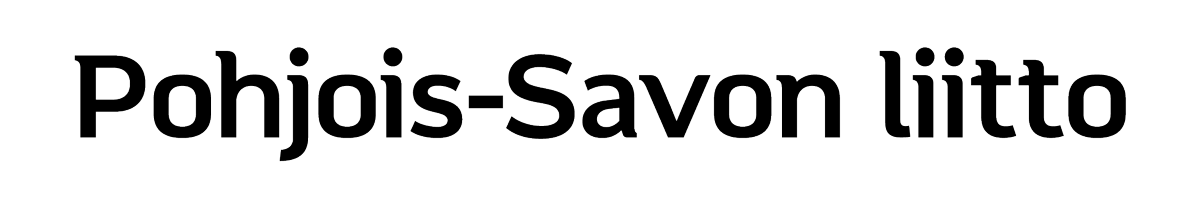 Lähde: Tilastokeskus, erillistilaus
Kaavilla valmistuneet asunnot ja kesämökit 2/2
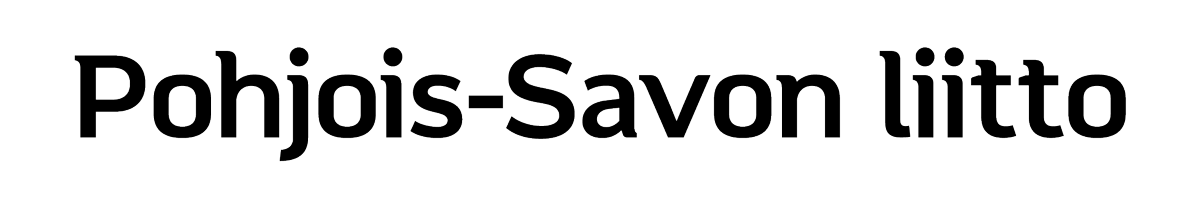 HUOM! Vuodesta 2010 alkaen asuntotuotantotiedot eivät ole täysin vertailukelpoisia aiempiin vuosiin nähden rakennusluokituksen uudistuksen vuoksi. Vuodesta 2010 alkaen tilastossa on käytössä Rakennusluokitus 2018. Luokkien nimet on muutettu Rakennusluokitus 2018 -jaottelun mukaisiksi koko tilastohistorian ajalta, jolloin luokkien sisällöissä voi vuosina 1980–2009 olla poikkeavuuksia.
Lähde: Tilastokeskus (vuodet 2010–2023 erillistilaus, vuodet 1980–2009 Altika-tietokanta)
Keiteleellä valmistuneet asunnot ja kesämökit 2/2
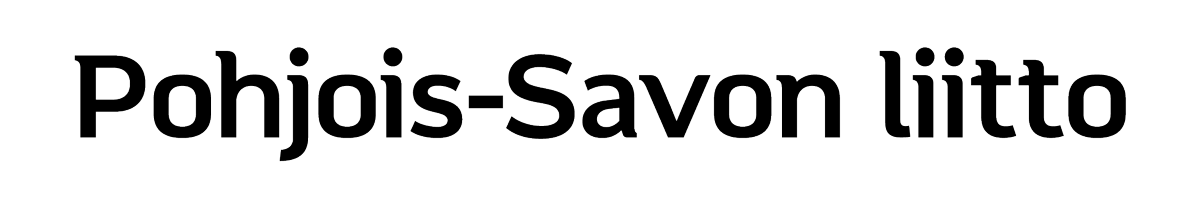 HUOM! Vuodesta 2010 alkaen asuntotuotantotiedot eivät ole täysin vertailukelpoisia aiempiin vuosiin nähden rakennusluokituksen uudistuksen vuoksi. Vuodesta 2010 alkaen tilastossa on käytössä Rakennusluokitus 2018. Luokkien nimet on muutettu Rakennusluokitus 2018 -jaottelun mukaisiksi koko tilastohistorian ajalta, jolloin luokkien sisällöissä voi vuosina 1980–2009 olla poikkeavuuksia.
Lähde: Tilastokeskus (vuodet 2010–2023 erillistilaus, vuodet 1980–2009 Altika-tietokanta)
Kiuruvedellä valmistuneet asunnot ja kesämökit 2/2
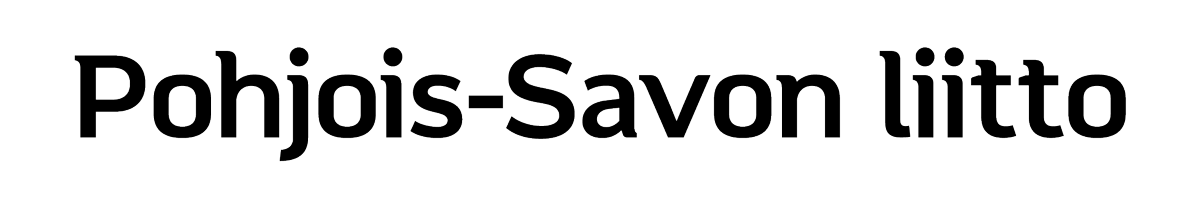 HUOM! Vuodesta 2010 alkaen asuntotuotantotiedot eivät ole täysin vertailukelpoisia aiempiin vuosiin nähden rakennusluokituksen uudistuksen vuoksi. Vuodesta 2010 alkaen tilastossa on käytössä Rakennusluokitus 2018. Luokkien nimet on muutettu Rakennusluokitus 2018 -jaottelun mukaisiksi koko tilastohistorian ajalta, jolloin luokkien sisällöissä voi vuosina 1980–2009 olla poikkeavuuksia.
Lähde: Tilastokeskus (vuodet 2010–2023 erillistilaus, vuodet 1980–2009 Altika-tietokanta)
Kuopiossa valmistuneet asunnot ja kesämökit 2/2
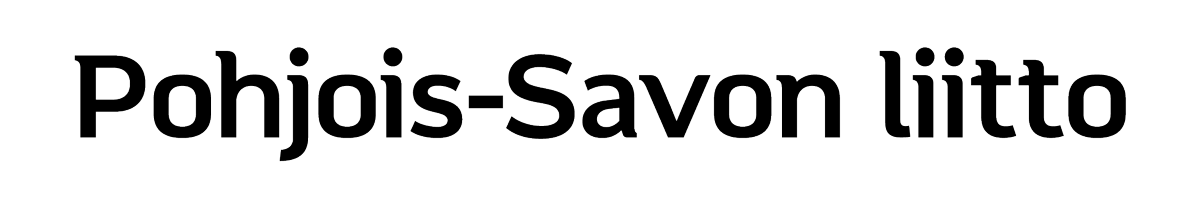 HUOM! Vuodesta 2010 alkaen asuntotuotantotiedot eivät ole täysin vertailukelpoisia aiempiin vuosiin nähden rakennusluokituksen uudistuksen vuoksi. Vuodesta 2010 alkaen tilastossa on käytössä Rakennusluokitus 2018. Luokkien nimet on muutettu Rakennusluokitus 2018 -jaottelun mukaisiksi koko tilastohistorian ajalta, jolloin luokkien sisällöissä voi vuosina 1980–2009 olla poikkeavuuksia.
Lähde: Tilastokeskus (vuodet 2010–2023 erillistilaus, vuodet 1980–2009 Altika-tietokanta)
Lapinlahdella valmistuneet asunnot ja kesämökit 2/2
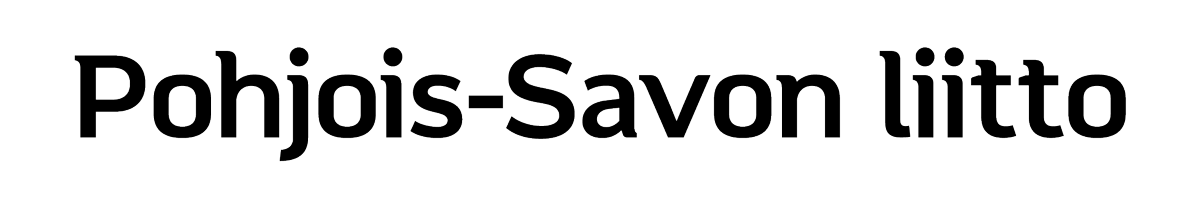 HUOM! Vuodesta 2010 alkaen asuntotuotantotiedot eivät ole täysin vertailukelpoisia aiempiin vuosiin nähden rakennusluokituksen uudistuksen vuoksi. Vuodesta 2010 alkaen tilastossa on käytössä Rakennusluokitus 2018. Luokkien nimet on muutettu Rakennusluokitus 2018 -jaottelun mukaisiksi koko tilastohistorian ajalta, jolloin luokkien sisällöissä voi vuosina 1980–2009 olla poikkeavuuksia.
Lähde: Tilastokeskus (vuodet 2010–2023 erillistilaus, vuodet 1980–2009 Altika-tietokanta)
Leppävirralla valmistuneet asunnot ja kesämökit 2/2
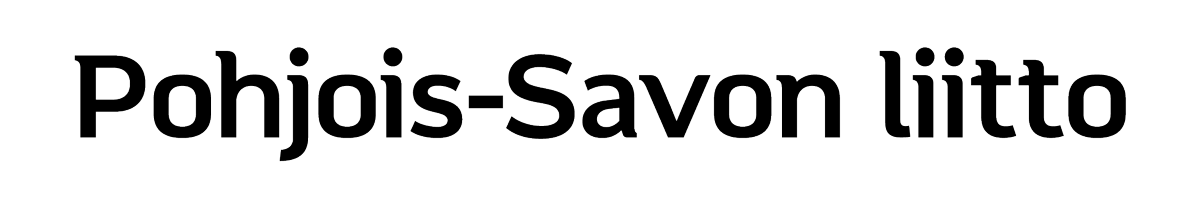 HUOM! Vuodesta 2010 alkaen asuntotuotantotiedot eivät ole täysin vertailukelpoisia aiempiin vuosiin nähden rakennusluokituksen uudistuksen vuoksi. Vuodesta 2010 alkaen tilastossa on käytössä Rakennusluokitus 2018. Luokkien nimet on muutettu Rakennusluokitus 2018 -jaottelun mukaisiksi koko tilastohistorian ajalta, jolloin luokkien sisällöissä voi vuosina 1980–2009 olla poikkeavuuksia.
Lähde: Tilastokeskus (vuodet 2010–2023 erillistilaus, vuodet 1980–2009 Altika-tietokanta)
Pielavedellä valmistuneet asunnot ja kesämökit 2/2
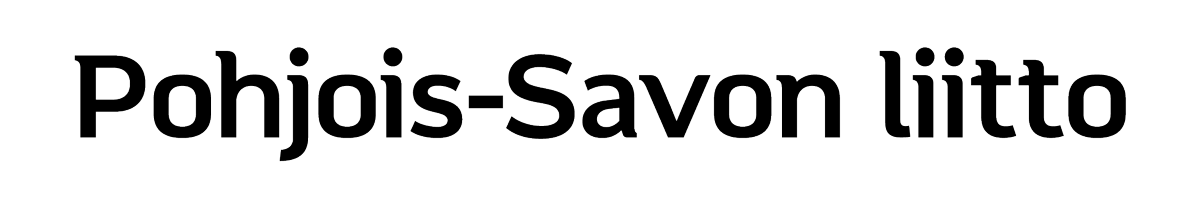 HUOM! Vuodesta 2010 alkaen asuntotuotantotiedot eivät ole täysin vertailukelpoisia aiempiin vuosiin nähden rakennusluokituksen uudistuksen vuoksi. Vuodesta 2010 alkaen tilastossa on käytössä Rakennusluokitus 2018. Luokkien nimet on muutettu Rakennusluokitus 2018 -jaottelun mukaisiksi koko tilastohistorian ajalta, jolloin luokkien sisällöissä voi vuosina 1980–2009 olla poikkeavuuksia.
Lähde: Tilastokeskus (vuodet 2010–2023 erillistilaus, vuodet 1980–2009 Altika-tietokanta)
Rautalammilla valmistuneet asunnot ja kesämökit 2/2
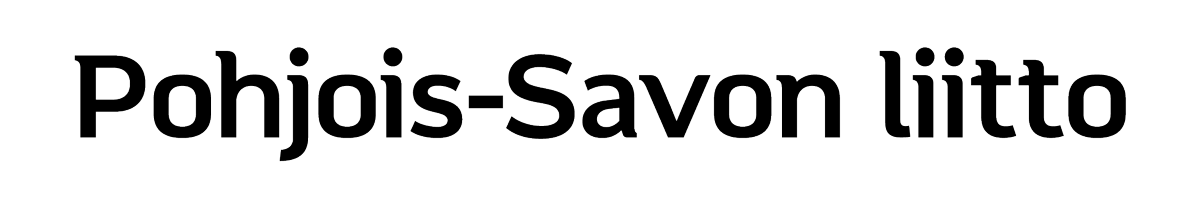 HUOM! Vuodesta 2010 alkaen asuntotuotantotiedot eivät ole täysin vertailukelpoisia aiempiin vuosiin nähden rakennusluokituksen uudistuksen vuoksi. Vuodesta 2010 alkaen tilastossa on käytössä Rakennusluokitus 2018. Luokkien nimet on muutettu Rakennusluokitus 2018 -jaottelun mukaisiksi koko tilastohistorian ajalta, jolloin luokkien sisällöissä voi vuosina 1980–2009 olla poikkeavuuksia.
Lähde: Tilastokeskus (vuodet 2010–2023 erillistilaus, vuodet 1980–2009 Altika-tietokanta)
Rautavaaralla valmistuneet asunnot ja kesämökit 2/2
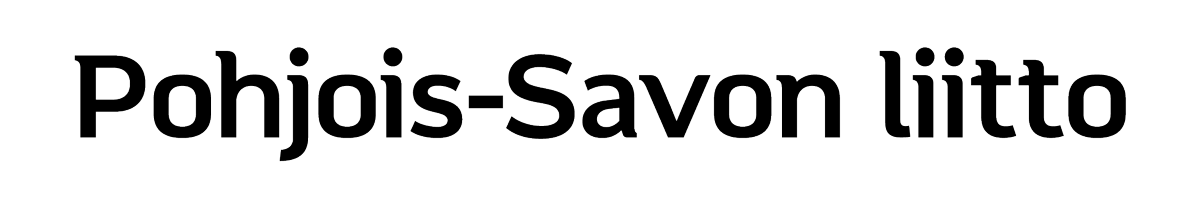 HUOM! Vuodesta 2010 alkaen asuntotuotantotiedot eivät ole täysin vertailukelpoisia aiempiin vuosiin nähden rakennusluokituksen uudistuksen vuoksi. Vuodesta 2010 alkaen tilastossa on käytössä Rakennusluokitus 2018. Luokkien nimet on muutettu Rakennusluokitus 2018 -jaottelun mukaisiksi koko tilastohistorian ajalta, jolloin luokkien sisällöissä voi vuosina 1980–2009 olla poikkeavuuksia.
Lähde: Tilastokeskus (vuodet 2010–2023 erillistilaus, vuodet 1980–2009 Altika-tietokanta)
Siilinjärvellä valmistuneet asunnot ja kesämökit 2/2
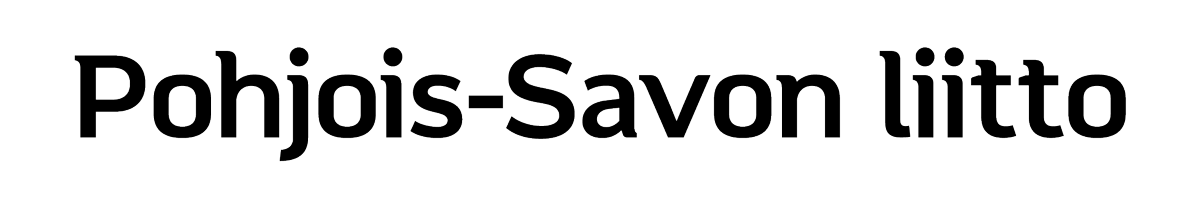 HUOM! Vuodesta 2010 alkaen asuntotuotantotiedot eivät ole täysin vertailukelpoisia aiempiin vuosiin nähden rakennusluokituksen uudistuksen vuoksi. Vuodesta 2010 alkaen tilastossa on käytössä Rakennusluokitus 2018. Luokkien nimet on muutettu Rakennusluokitus 2018 -jaottelun mukaisiksi koko tilastohistorian ajalta, jolloin luokkien sisällöissä voi vuosina 1980–2009 olla poikkeavuuksia.
Lähde: Tilastokeskus (vuodet 2010–2023 erillistilaus, vuodet 1980–2009 Altika-tietokanta)
Sonkajärvellä valmistuneet asunnot ja kesämökit 2/2
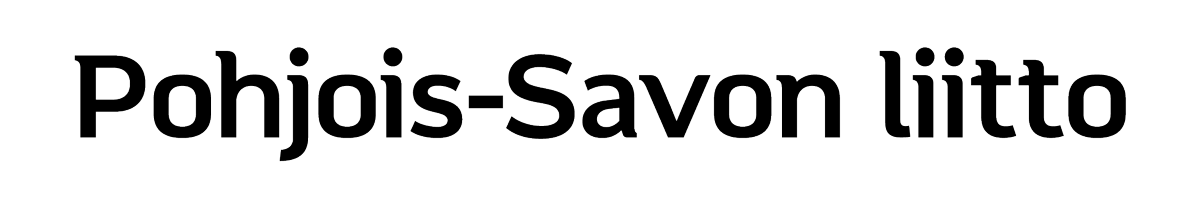 HUOM! Vuodesta 2010 alkaen asuntotuotantotiedot eivät ole täysin vertailukelpoisia aiempiin vuosiin nähden rakennusluokituksen uudistuksen vuoksi. Vuodesta 2010 alkaen tilastossa on käytössä Rakennusluokitus 2018. Luokkien nimet on muutettu Rakennusluokitus 2018 -jaottelun mukaisiksi koko tilastohistorian ajalta, jolloin luokkien sisällöissä voi vuosina 1980–2009 olla poikkeavuuksia.
Lähde: Tilastokeskus (vuodet 2010–2023 erillistilaus, vuodet 1980–2009 Altika-tietokanta)
Suonenjoella valmistuneet asunnot ja kesämökit 2/2
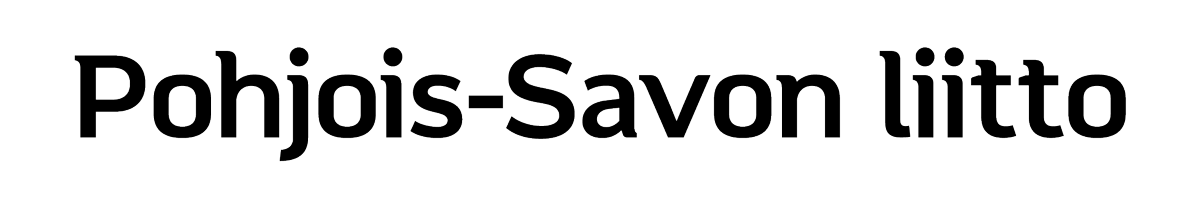 HUOM! Vuodesta 2010 alkaen asuntotuotantotiedot eivät ole täysin vertailukelpoisia aiempiin vuosiin nähden rakennusluokituksen uudistuksen vuoksi. Vuodesta 2010 alkaen tilastossa on käytössä Rakennusluokitus 2018. Luokkien nimet on muutettu Rakennusluokitus 2018 -jaottelun mukaisiksi koko tilastohistorian ajalta, jolloin luokkien sisällöissä voi vuosina 1980–2009 olla poikkeavuuksia.
Lähde: Tilastokeskus (vuodet 2010–2023 erillistilaus, vuodet 1980–2009 Altika-tietokanta)
Tervossa valmistuneet asunnot ja kesämökit 2/2
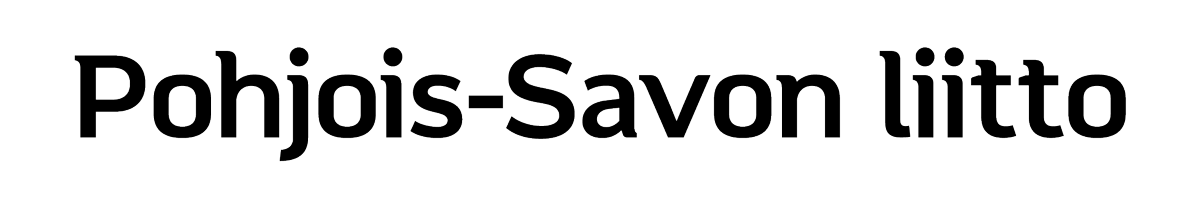 HUOM! Vuodesta 2010 alkaen asuntotuotantotiedot eivät ole täysin vertailukelpoisia aiempiin vuosiin nähden rakennusluokituksen uudistuksen vuoksi. Vuodesta 2010 alkaen tilastossa on käytössä Rakennusluokitus 2018. Luokkien nimet on muutettu Rakennusluokitus 2018 -jaottelun mukaisiksi koko tilastohistorian ajalta, jolloin luokkien sisällöissä voi vuosina 1980–2009 olla poikkeavuuksia.
Lähde: Tilastokeskus (vuodet 2010–2023 erillistilaus, vuodet 1980–2009 Altika-tietokanta)
Tuusniemellä valmistuneet asunnot ja kesämökit 2/2
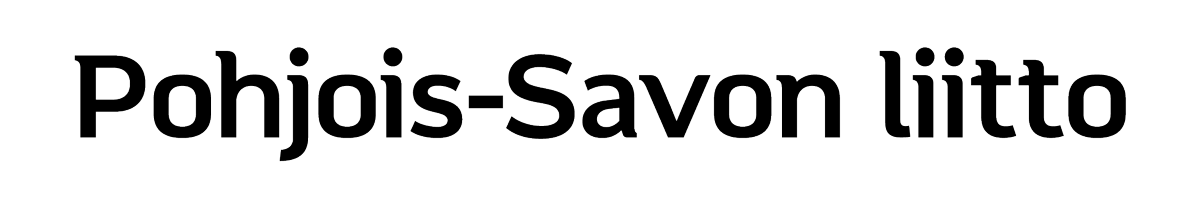 HUOM! Vuodesta 2010 alkaen asuntotuotantotiedot eivät ole täysin vertailukelpoisia aiempiin vuosiin nähden rakennusluokituksen uudistuksen vuoksi. Vuodesta 2010 alkaen tilastossa on käytössä Rakennusluokitus 2018. Luokkien nimet on muutettu Rakennusluokitus 2018 -jaottelun mukaisiksi koko tilastohistorian ajalta, jolloin luokkien sisällöissä voi vuosina 1980–2009 olla poikkeavuuksia.
Lähde: Tilastokeskus (vuodet 2010–2023 erillistilaus, vuodet 1980–2009 Altika-tietokanta)
Varkaudessa valmistuneet asunnot ja kesämökit 2/2
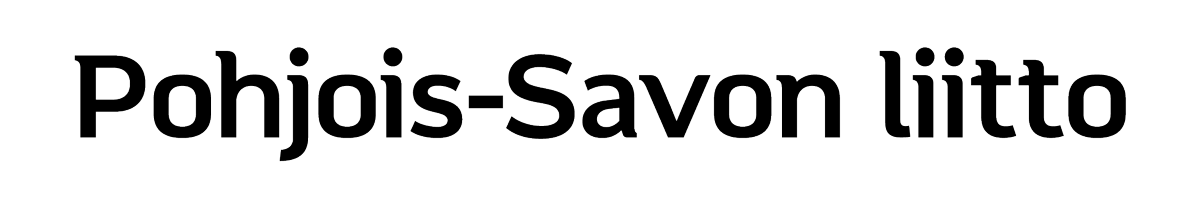 HUOM! Vuodesta 2010 alkaen asuntotuotantotiedot eivät ole täysin vertailukelpoisia aiempiin vuosiin nähden rakennusluokituksen uudistuksen vuoksi. Vuodesta 2010 alkaen tilastossa on käytössä Rakennusluokitus 2018. Luokkien nimet on muutettu Rakennusluokitus 2018 -jaottelun mukaisiksi koko tilastohistorian ajalta, jolloin luokkien sisällöissä voi vuosina 1980–2009 olla poikkeavuuksia.
Lähde: Tilastokeskus (vuodet 2010–2023 erillistilaus, vuodet 1980–2009 Altika-tietokanta)
Vesannolla valmistuneet asunnot ja kesämökit 2/2
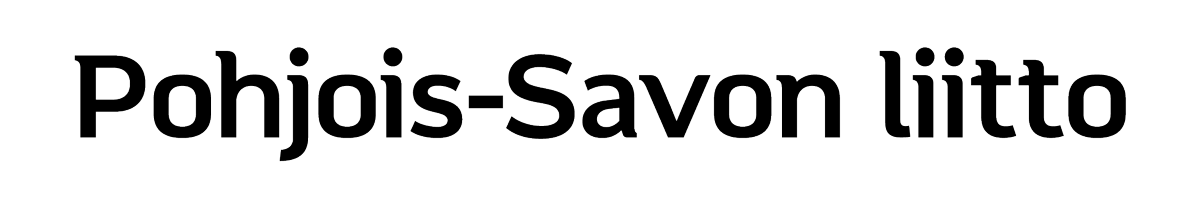 HUOM! Vuodesta 2010 alkaen asuntotuotantotiedot eivät ole täysin vertailukelpoisia aiempiin vuosiin nähden rakennusluokituksen uudistuksen vuoksi. Vuodesta 2010 alkaen tilastossa on käytössä Rakennusluokitus 2018. Luokkien nimet on muutettu Rakennusluokitus 2018 -jaottelun mukaisiksi koko tilastohistorian ajalta, jolloin luokkien sisällöissä voi vuosina 1980–2009 olla poikkeavuuksia.
Lähde: Tilastokeskus (vuodet 2010–2023 erillistilaus, vuodet 1980–2009 Altika-tietokanta)
Vieremällä valmistuneet asunnot ja kesämökit 2/2
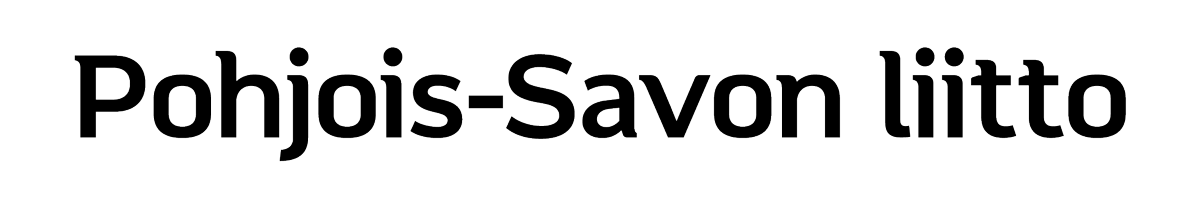 HUOM! Vuodesta 2010 alkaen asuntotuotantotiedot eivät ole täysin vertailukelpoisia aiempiin vuosiin nähden rakennusluokituksen uudistuksen vuoksi. Vuodesta 2010 alkaen tilastossa on käytössä Rakennusluokitus 2018. Luokkien nimet on muutettu Rakennusluokitus 2018 -jaottelun mukaisiksi koko tilastohistorian ajalta, jolloin luokkien sisällöissä voi vuosina 1980–2009 olla poikkeavuuksia.
Lähde: Tilastokeskus (vuodet 2010–2023 erillistilaus, vuodet 1980–2009 Altika-tietokanta)